Creating a revision timetable and sticking to a revision plan
Creating a revision timetable and planand sticking to it
Key issues:
 I don’t know where to start.
I spent ages creating a timetable now I’ve missed a day and I need to start again.
I can’t keep to my plan and I’m getting stressed out.
I’m procrastinating and am hoping revision will go away.

Which one fits you?
Creating a revision timetable
Overwhelmed? 
Not sure where to start? 

Here are our tips for making a revision timetable
Hobbies
Hobbies
Hobbies
Christmas!
Hobbies
Hobbies
Hobbies
Internal
Assess
16th
Dividing your time
English
English
Maths
Science
Science
Option 1
Option 2
Option 3
Option 4
Buffer
English is worth 2 GCSEs and science are worth 2or 3 GCSEs so you should spend twice, three times as much time on them.
A buffer slot can be used as a spare in case your plans change or something takes longer than you’d hoped.
It is vital that you plan in time for your hobbies and wellbeing first!
Hobbies
Hobbies
Hobbies
Christmas!
Hobbies
Hobbies
Hobbies
Internal
Assess
16th
Hobbies
Hobbies
Hobbies
Christmas!
Hobbies
Hobbies
Hobbies
Revising effectively
Find out what you need to know for each subject
Start with your weakest areas
Either allocate a topic or area to each revision session or make a list of what needs to be done and tick it off as you go
Don’t waste time deciding what to do – be ready to start revising!
Don’t let the timetable add to the stress! Use it as a guide to help you manage your time
https://getadapt.co.uk/
https://getadapt.co.uk/
Revision timetable steps
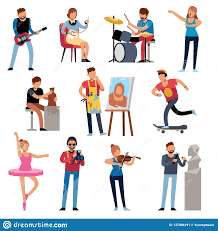 Write in when your exams are
Blank out commitments such as Christmas day!
Schedule in time for hobbies – be realistic. Agree with work in advance days off for revision
Block out time for subjects 
List of topics to cover for each subject from least confident to most confident (don’t always start with subjects you are good at)
Use a timetable App: https://getadapt.co.uk/
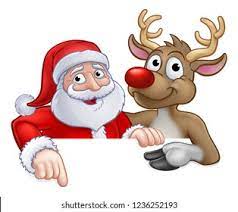